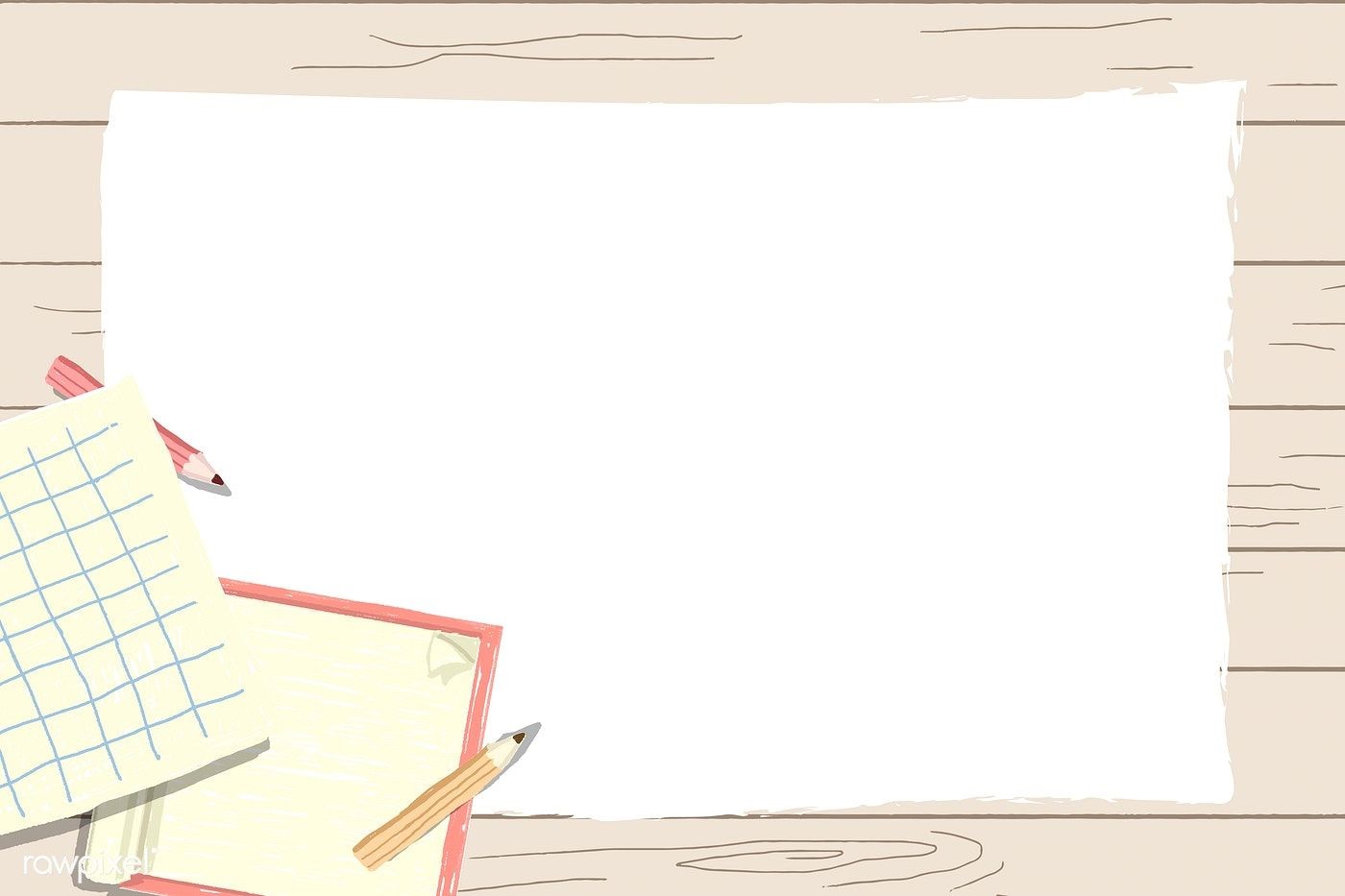 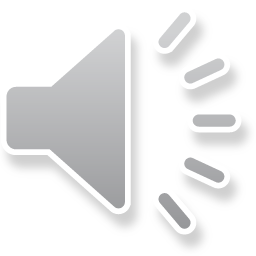 Primary 1
Numeracy Tasks
Week 01.02.21
Wednesday 03.02.21Count to 100 video
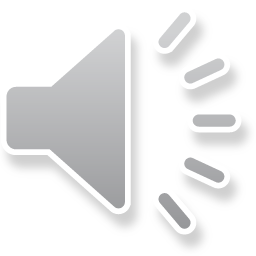 Wednesday 03.02.21
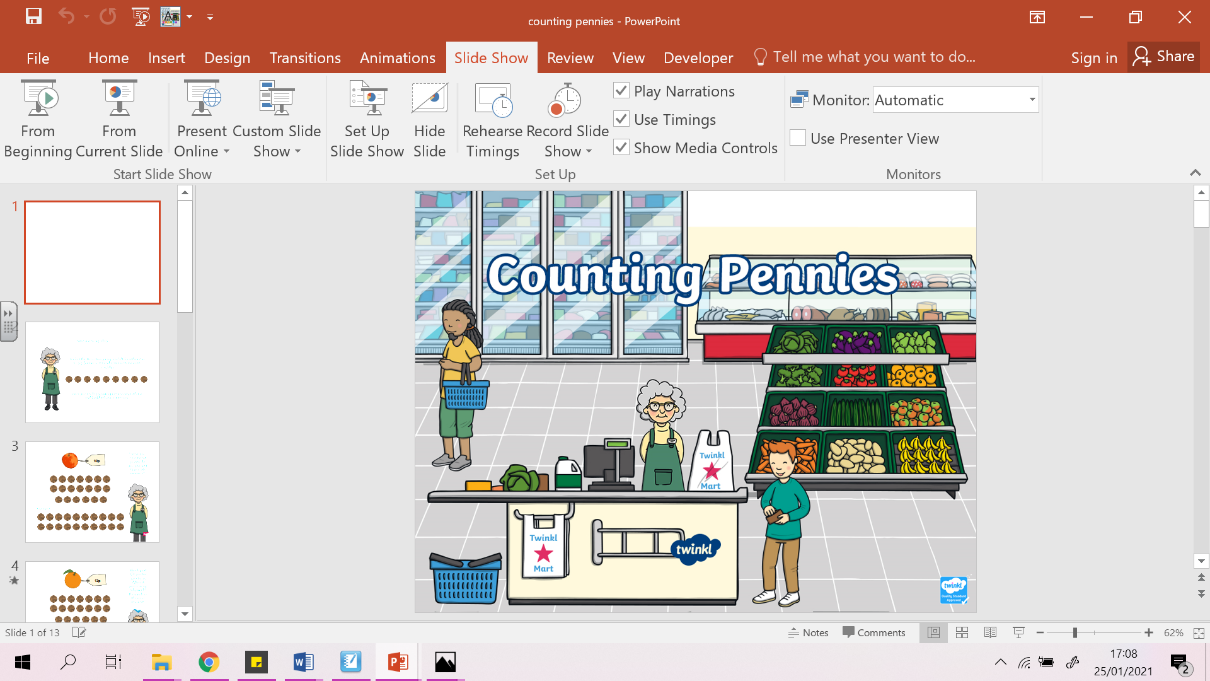 Task : Colour in the right amount of objects
Snake booklet – page 4 You can colour them in or mark or circle them.
Counting Pennies PPT count out the right amount of pennies
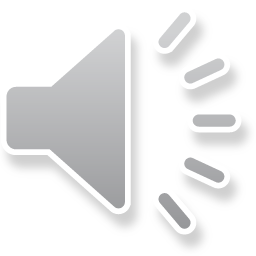 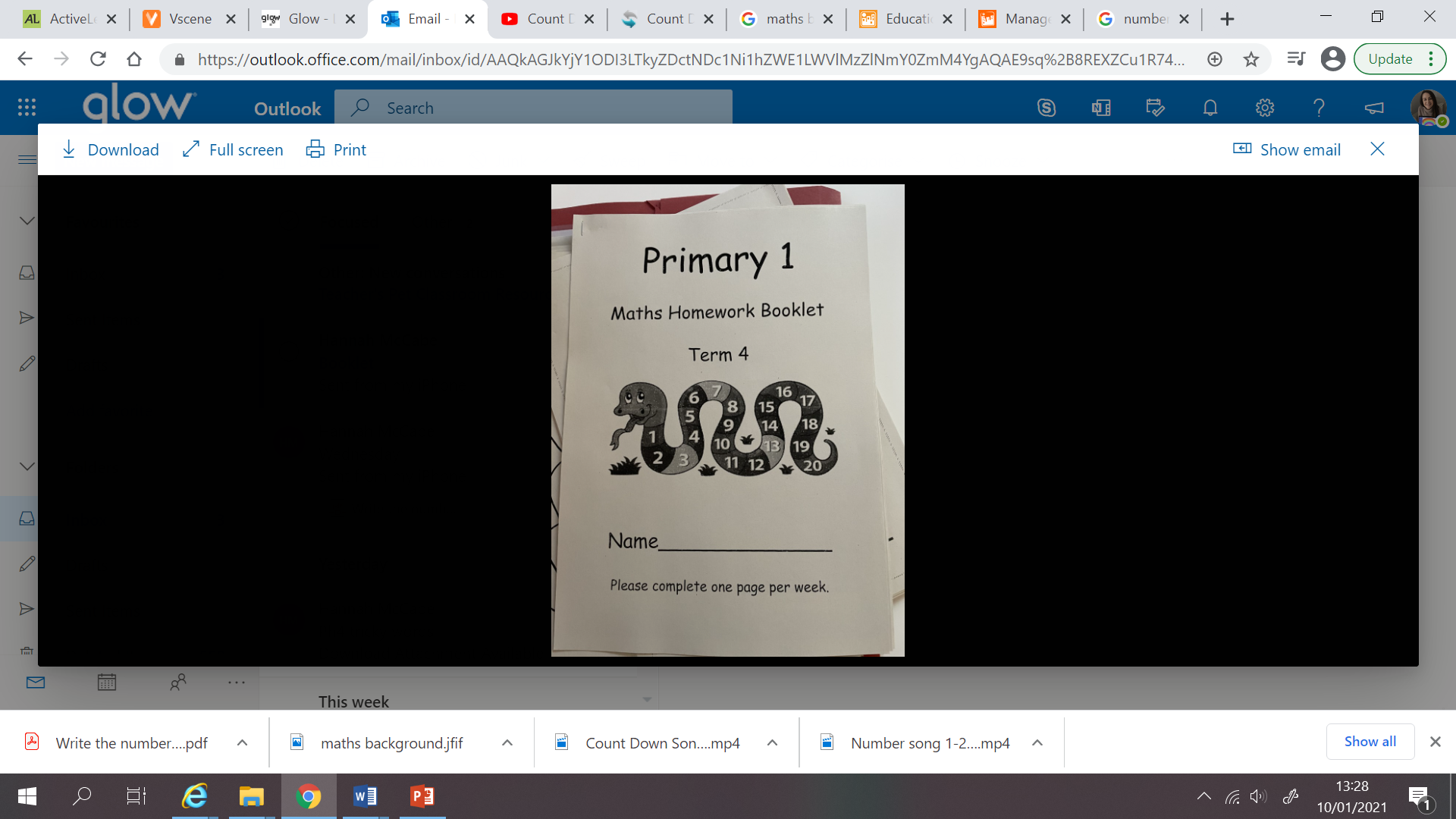 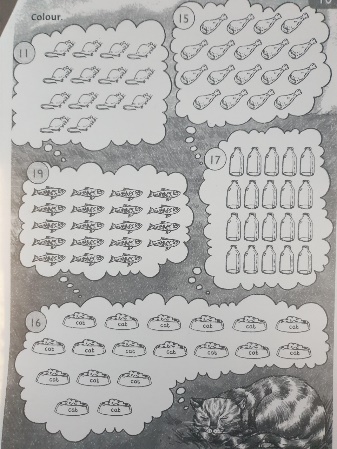 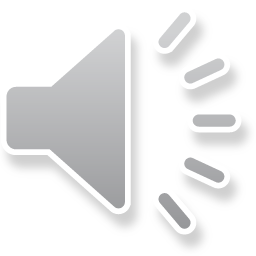 Wednesday 03.02.21
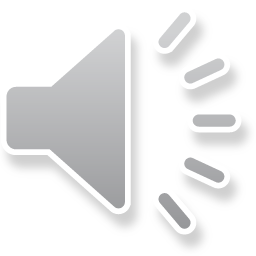 Maths Games – Topmarks Money
https://www.topmarks.co.uk/money/toy-shop-money
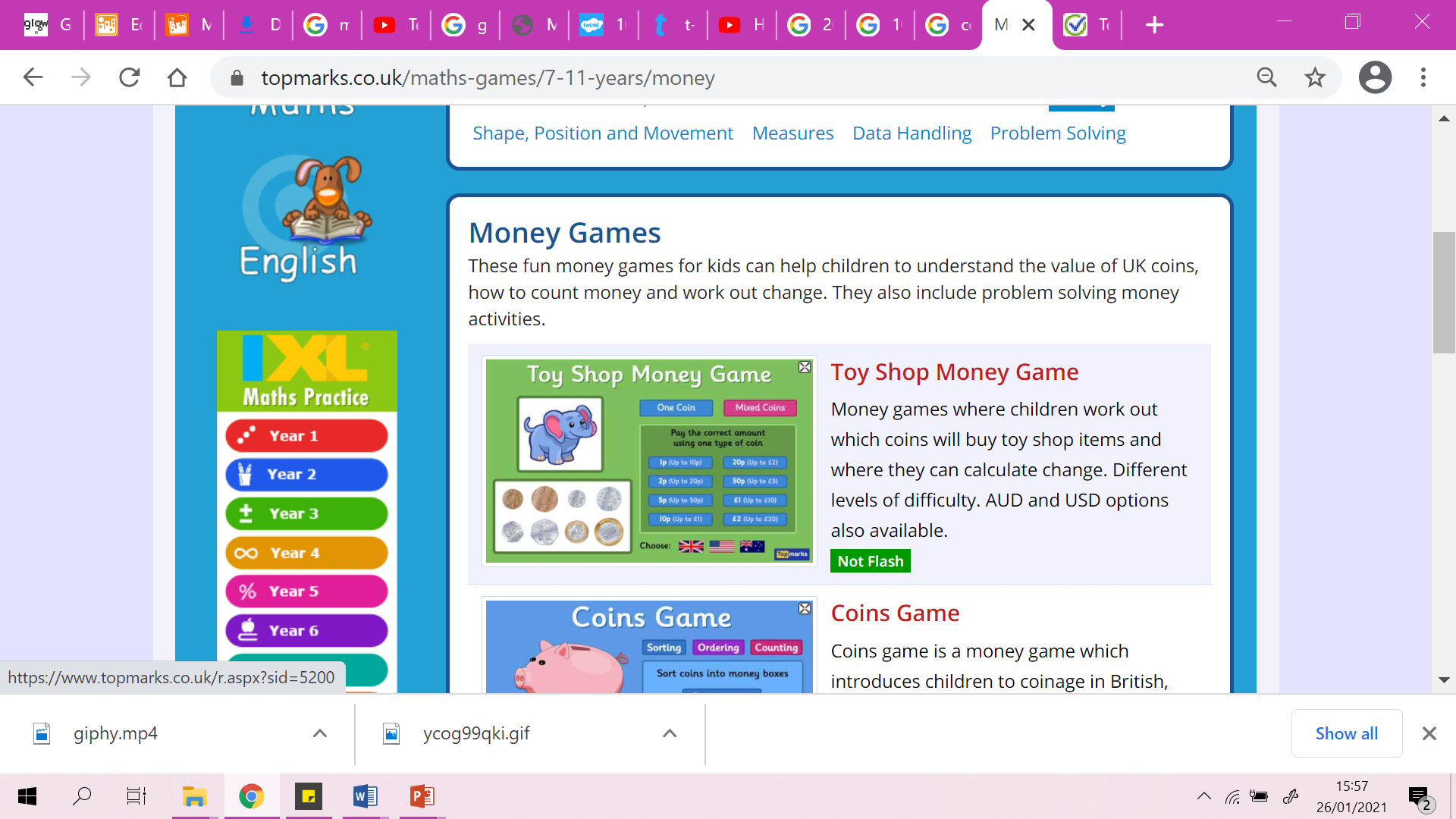 great work again everyone!
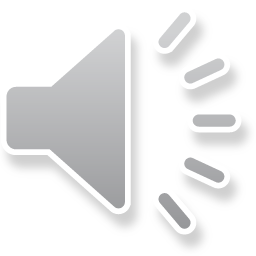 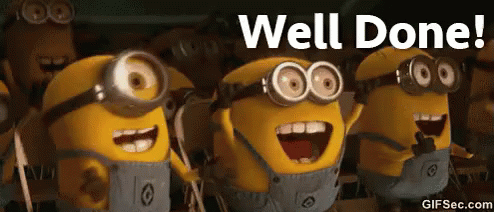